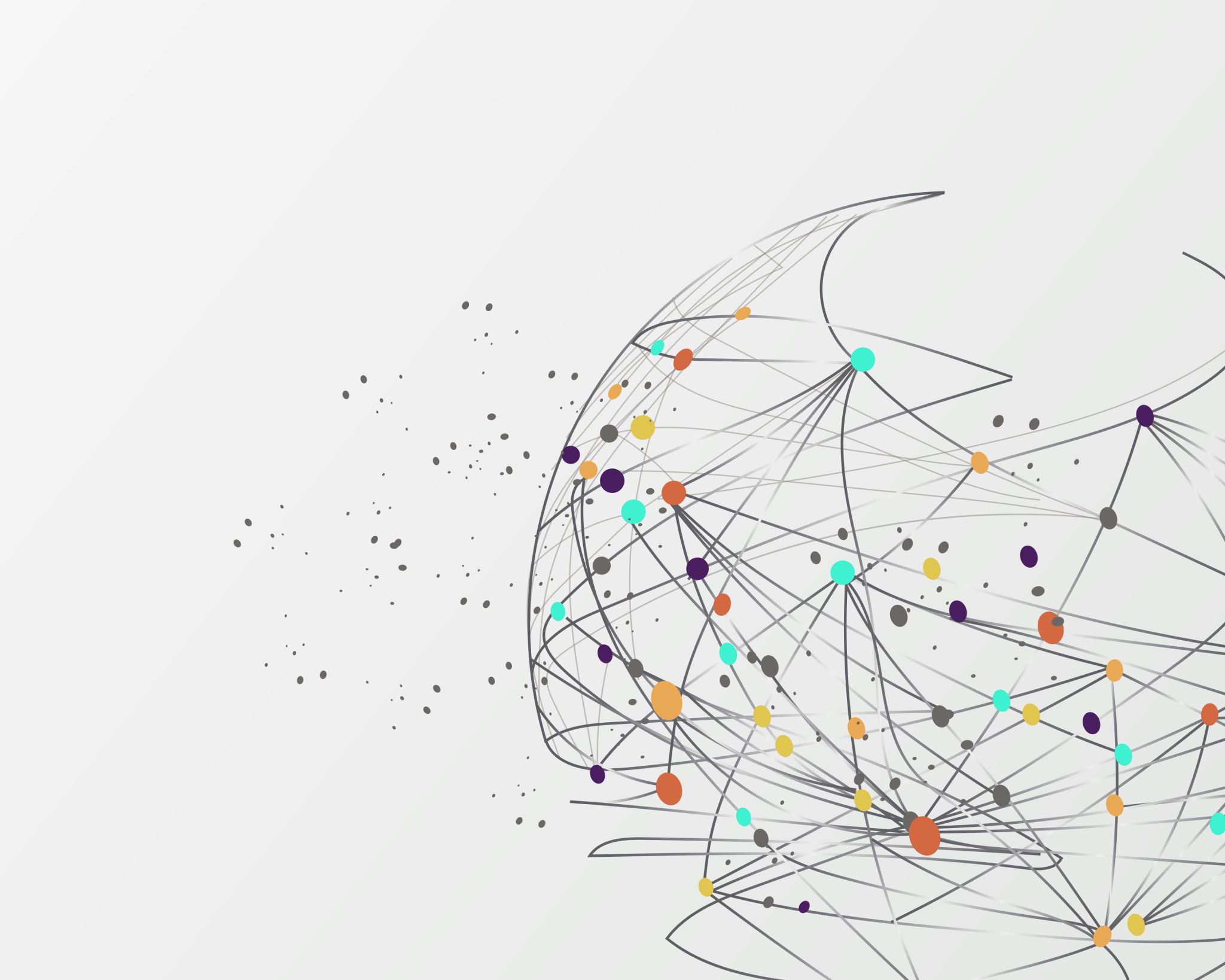 Le projet ENT 1er degré évolue et devient
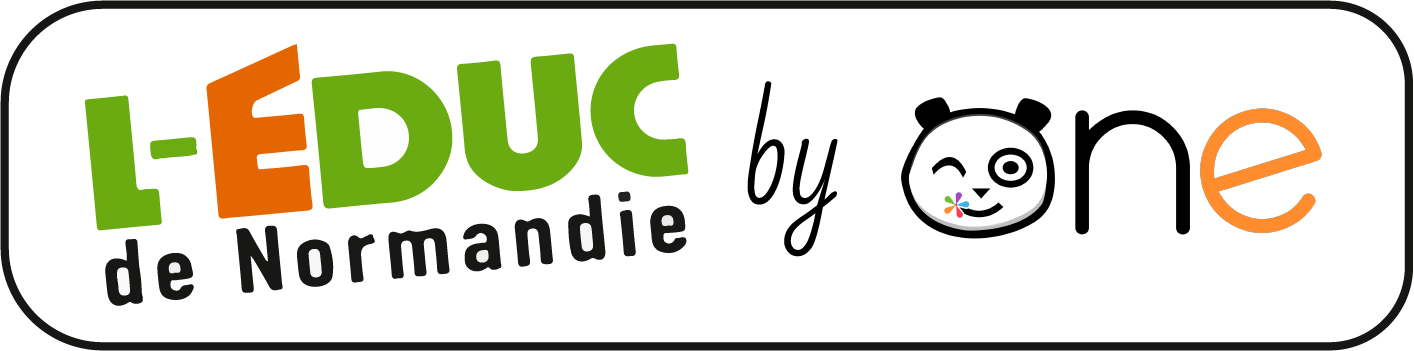 Visio de présentation
Sommaire
Présentation générale
Contexte, nouveautés, conservation des données…

Points de vigilance, quelques « désagréments à prévoir »
Rentrée, comptes manuels, conservation des blogs…

Questions / Réponses
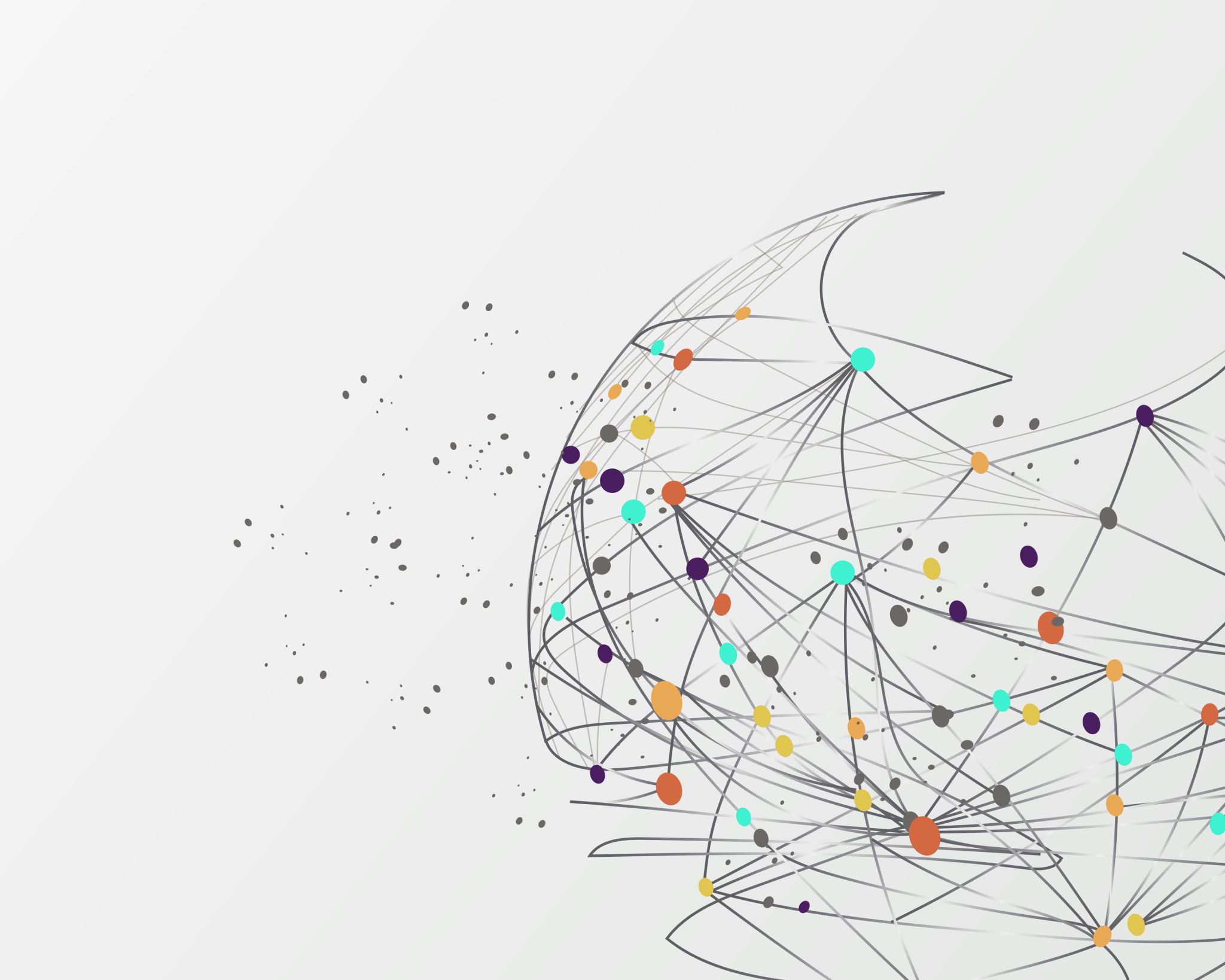 PRÉSENTATION GÉNÉRALE
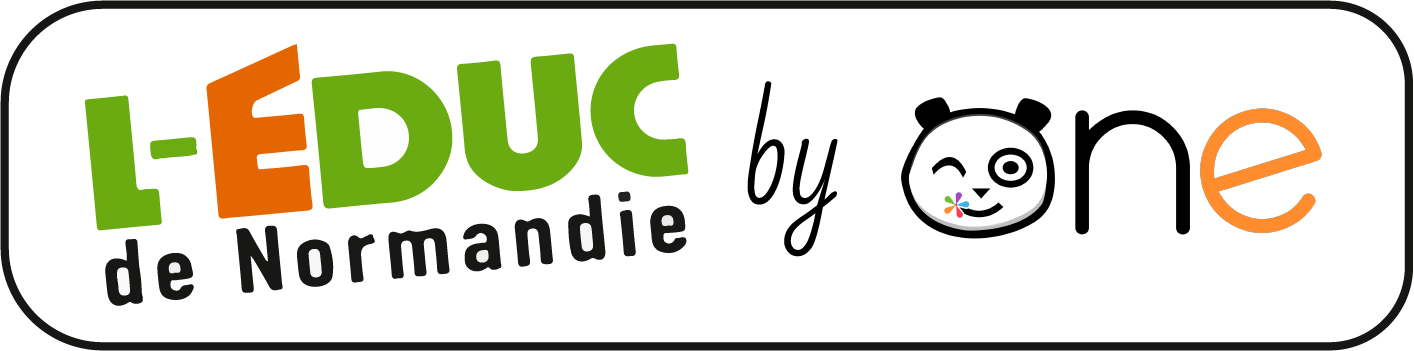 Contexte
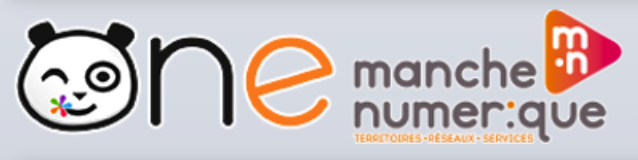 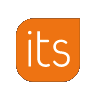 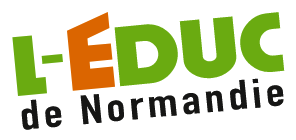 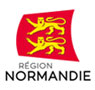 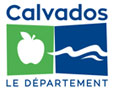 Contexte
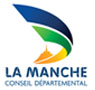 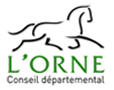 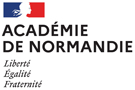 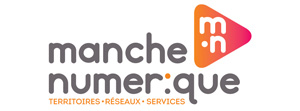 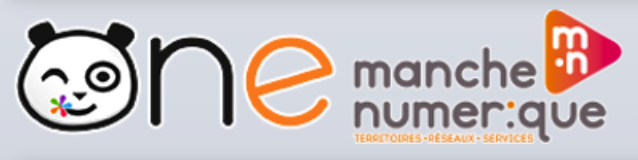 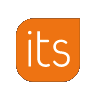 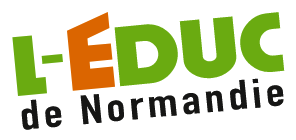 ENT commun, c’est à dire ?
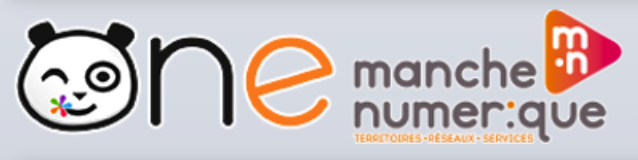 Les collèges et les lycées
Les écoles abonnées
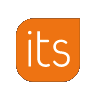 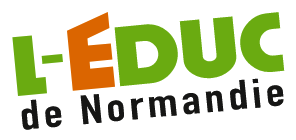 ENT commun, c’est à dire ?
Jusqu’à cet été : deux solutions, deux plateformes différentes sans aucun lien possible
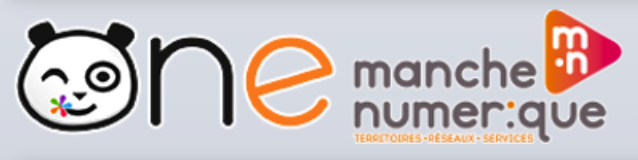 X
Les collèges et les lycées
Les écoles abonnées
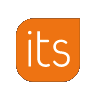 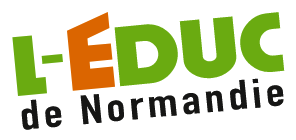 ENT commun, c’est à dire ?
Jusqu’à cet été : deux solutions, deux plateformes différentes sans aucun lien possible
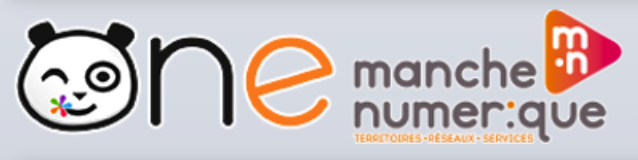 X
Les collèges et les lycées
Les écoles abonnées
À partir de septembre 2021: 
une seule plateforme technique
le même ENT avec des applications et des ergonomies adaptées
Le 1er degré retrouvera ONE
Le 2nd degré découvrira son grand frère NEO
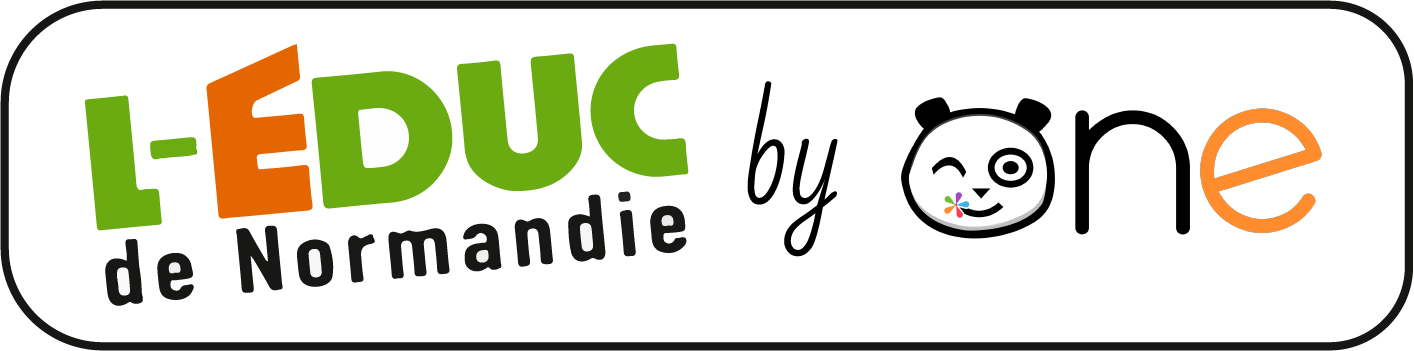 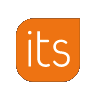 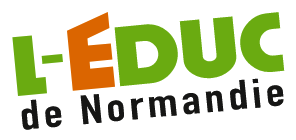 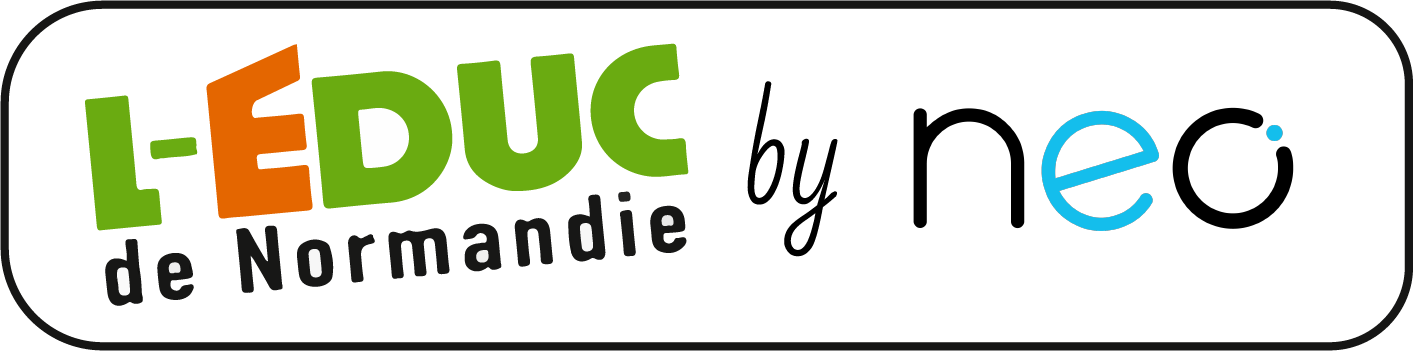 Quel intérêt ?
Les mêmes applications ENT + L’appli smartphone « OnePocket »
De nouvelles applications, de nouveaux outils
Organisation de la page «               »
Suite bureautique LibreOfficeOnline depuis l’espace documentaire
Exercices
Enregistrement vidéo

Les sites internet publics
Emploi du temps / Présence

Conservation des comptes et des contenus
Un seul compte pour les parents (école, collège lycée)
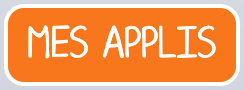 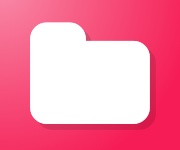 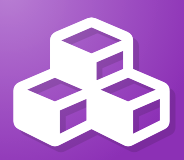 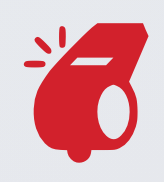 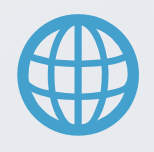 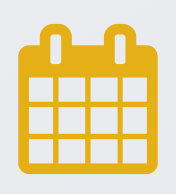 sur demande
[Speaker Notes: l-educ-one.opendigitaleducation.com

l-educ-neo.opendigitaleducation.com
michelle.moreau]
Quel intérêt ?
Les mêmes applications ENT + L’appli smartphone « OnePocket »
De nouvelles applications, de nouveaux outils
Organisation de la page «               »
Suite bureautique LibreOfficeOnline depuis l’espace documentaire
Exercices
Enregistrement vidéo

Les sites internet publics
Emploi du temps / Présence

Conservation des comptes et des contenus
Un seul compte pour les parents (école, collège lycée)
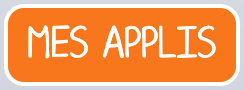 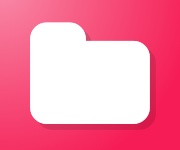 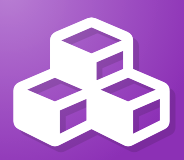 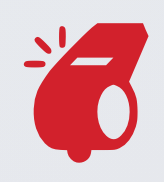 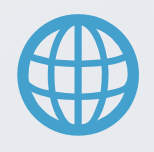 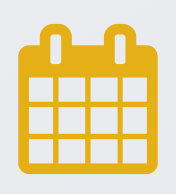 sur demande
[Speaker Notes: l-educ-one.opendigitaleducation.com

l-educ-neo.opendigitaleducation.com
michelle.moreau]
Quel intérêt ?
Les mêmes applications ENT + L’appli smartphone « OnePocket »
De nouvelles applications, de nouveaux outils
Organisation de la page «               »
Suite bureautique LibreOfficeOnline depuis l’espace documentaire
Exercices
Enregistrement vidéo

Les sites internet publics
Emploi du temps / Présence

Conservation des comptes et des contenus
Un seul compte pour les parents (école, collège lycée)
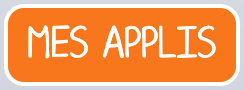 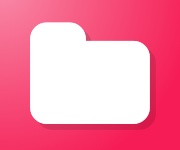 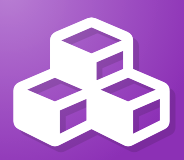 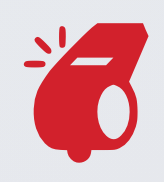 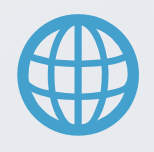 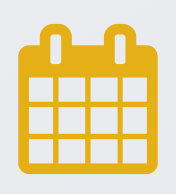 sur demande
[Speaker Notes: l-educ-one.opendigitaleducation.com

l-educ-neo.opendigitaleducation.com
michelle.moreau]
Quel intérêt ?
Les mêmes applications ENT + L’appli smartphone « OnePocket »
De nouvelles applications, de nouveaux outils
Organisation de la page «               »
Suite bureautique LibreOfficeOnline depuis l’espace documentaire
Exercices
Enregistrement vidéo

Les sites internet publics
Emploi du temps / Présence

Conservation des comptes et des contenus
Un seul compte pour les parents (école, collège lycée)
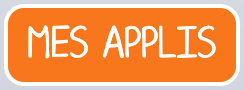 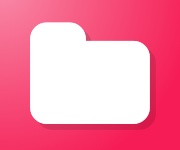 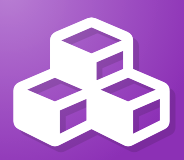 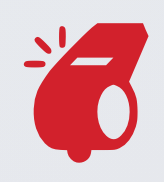 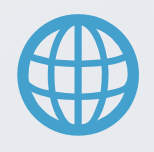 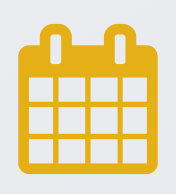 sur demande
[Speaker Notes: l-educ-one.opendigitaleducation.com

l-educ-neo.opendigitaleducation.com
michelle.moreau]
Quel intérêt ?
Les mêmes applications ENT + L’appli smartphone « OnePocket »
De nouvelles applications, de nouveaux outils
Organisation de la page «               »
Suite bureautique LibreOfficeOnline depuis l’espace documentaire
Exercices
Enregistrement vidéo

Les sites internet publics
Emploi du temps / Présence

Conservation des comptes et des contenus
Un seul compte pour les parents (école, collège lycée)
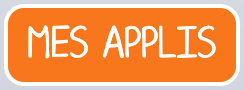 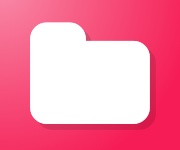 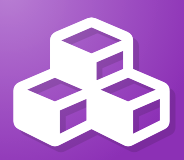 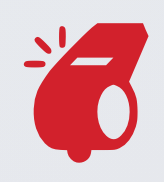 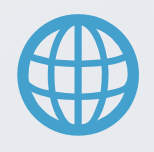 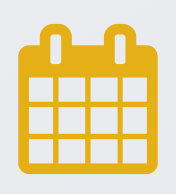 sur demande
[Speaker Notes: l-educ-one.opendigitaleducation.com

l-educ-neo.opendigitaleducation.com
michelle.moreau]
Quel intérêt ?
Les mêmes applications ENT + L’appli smartphone « OnePocket »
De nouvelles applications, de nouveaux outils
Organisation de la page «               »
Suite bureautique LibreOfficeOnline depuis l’espace documentaire
Exercices
Enregistrement vidéo

Les sites internet publics
Emploi du temps / Présence

Conservation des comptes et des contenus
Un seul compte pour les parents (école, collège lycée)
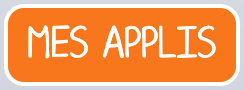 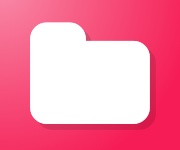 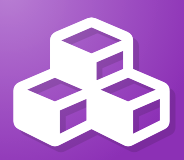 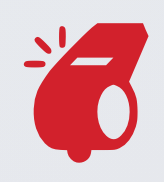 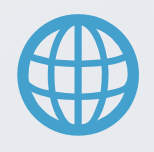 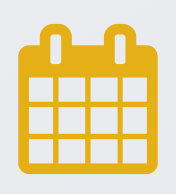 sur demande
[Speaker Notes: l-educ-one.opendigitaleducation.com

l-educ-neo.opendigitaleducation.com
michelle.moreau]
Quel intérêt ?
Les mêmes applications ENT + L’appli smartphone « OnePocket »
De nouvelles applications, de nouveaux outils
Organisation de la page «               »
Suite bureautique LibreOfficeOnline depuis l’espace documentaire
Exercices
Enregistrement vidéo

Les sites internet publics
Emploi du temps / Présence

Conservation des comptes et des contenus
Un seul compte pour les parents (école, collège lycée)
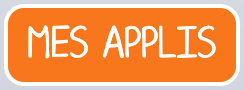 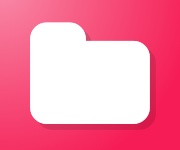 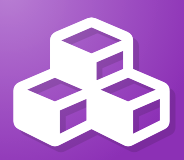 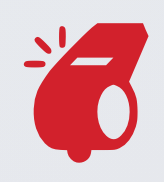 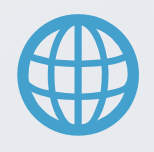 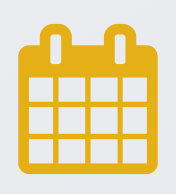 sur demande
[Speaker Notes: l-educ-one.opendigitaleducation.com

l-educ-neo.opendigitaleducation.com
michelle.moreau]
Quel intérêt ?
Les mêmes applications ENT + L’appli smartphone « OnePocket »
De nouvelles applications, de nouveaux outils
Organisation de la page «               »
Suite bureautique LibreOfficeOnline depuis l’espace documentaire
Exercices
Enregistrement vidéo

Les sites internet publics
Emploi du temps / Présence

Conservation des comptes et des contenus
Un seul compte pour les parents (école, collège lycée)
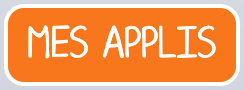 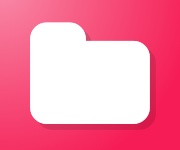 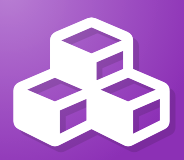 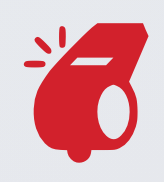 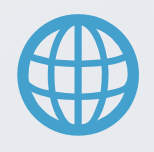 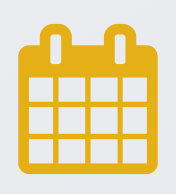 sur demande
[Speaker Notes: l-educ-one.opendigitaleducation.com

l-educ-neo.opendigitaleducation.com
michelle.moreau]
Quels changements ?
Facturation à l’élève et non plus au nombre de classe
Prix Manche Numérique : 3,18 € ttc / an / élève
Prix public : 3,60 € ttc / an / élèves (avec moins de fonctionnalités)

Changement des adresses de connexion
Nouvelles adresses de connexion
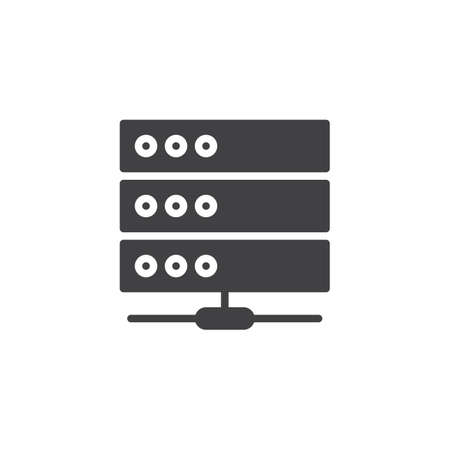 Plateforme publique
La majorités des classes utilisant ONE dont
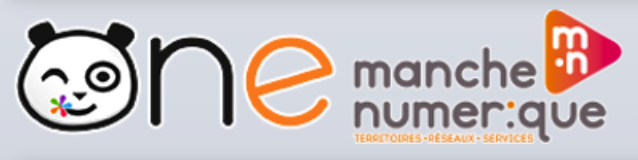 https://ent.one1d.fr
https://manchenumerique.one1d.fr
https://oneconnect.opendigitaleducation.com/
Nouvelles adresses de connexion
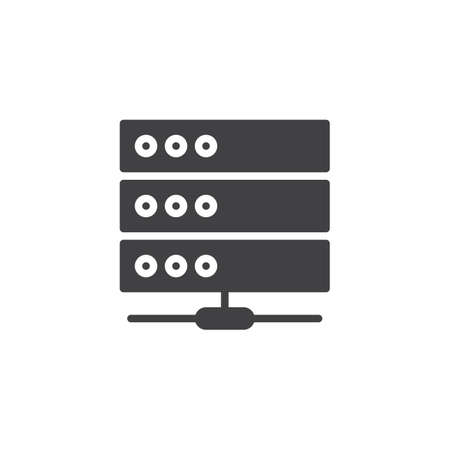 Plateforme publique
https://l-educdenormandie.fr/
La majorités des classes utilisant ONE dont
https://ville-NomEcole.l-educ.fr
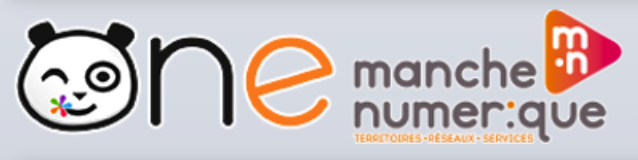 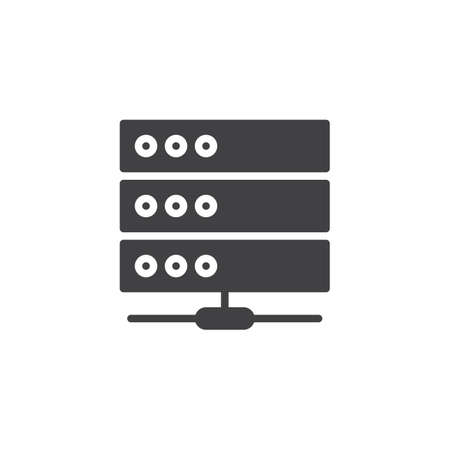 Plateforme normande
Écoles normandes
Collèges 14,50,61
Lycées normands
https://ent.one1d.fr
https://manchenumerique.one1d.fr
https://oneconnect.opendigitaleducation.com/
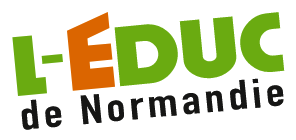 Que deviennent nos comptes, nos contenus ?
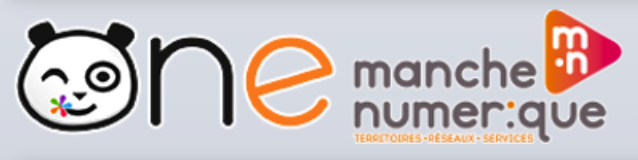 Plateforme publique
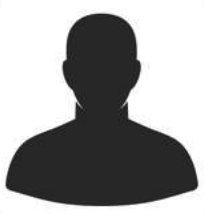 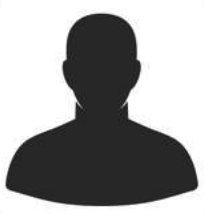 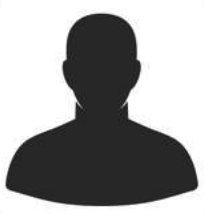 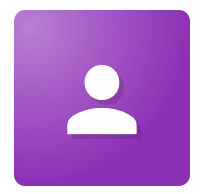 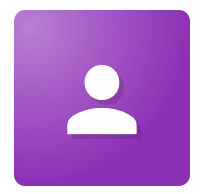 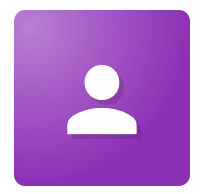 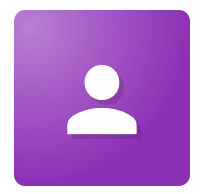 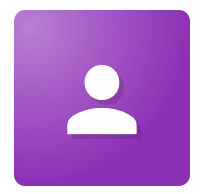 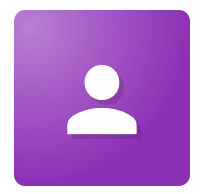 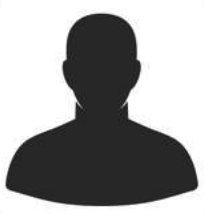 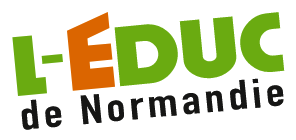 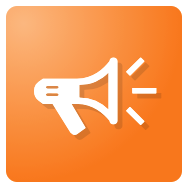 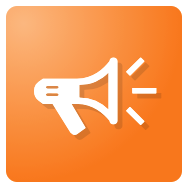 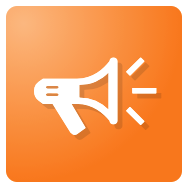 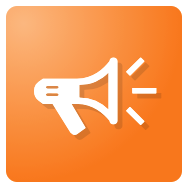 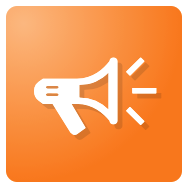 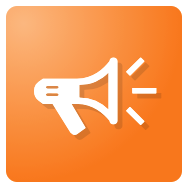 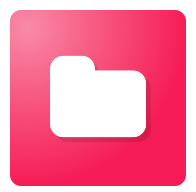 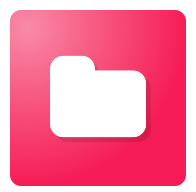 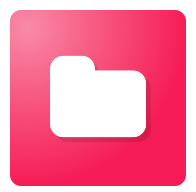 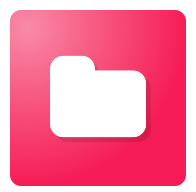 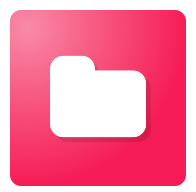 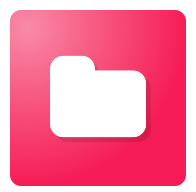 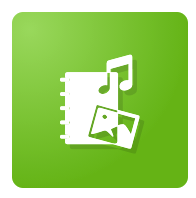 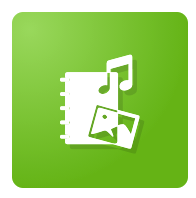 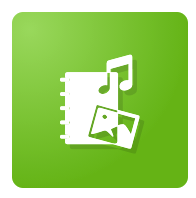 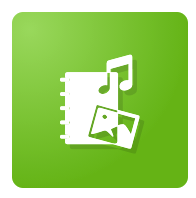 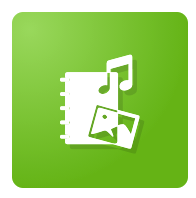 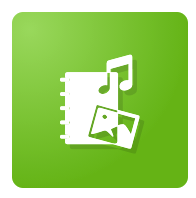 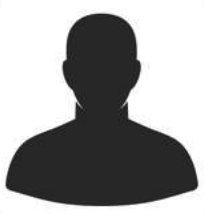 Plateforme normande
Comptes « automatiques » des élèves, parents et enseignants issus de « ONDE »
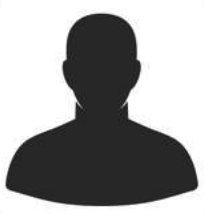 Comptes « manuels » 
(comptes pour les invités)
Que deviennent nos comptes, nos contenus ?
Cas n°1 : les comptes automatiques
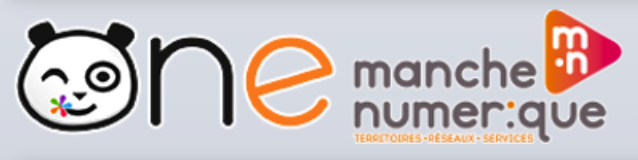 Plateforme publique
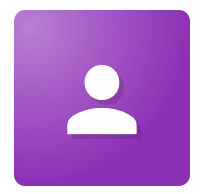 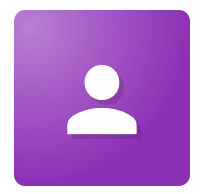 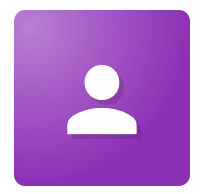 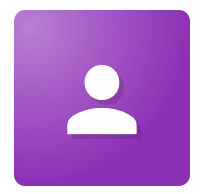 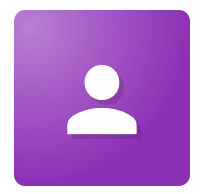 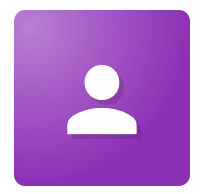 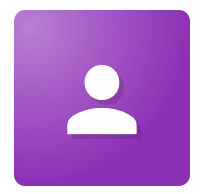 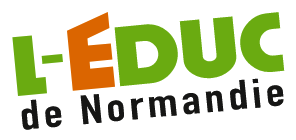 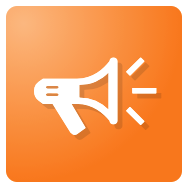 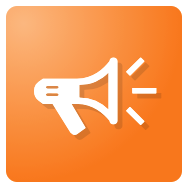 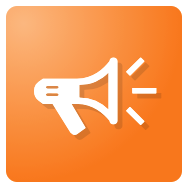 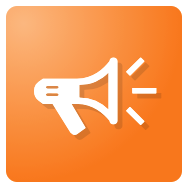 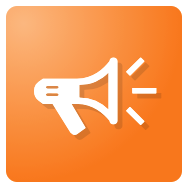 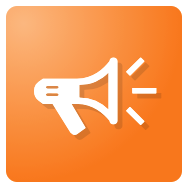 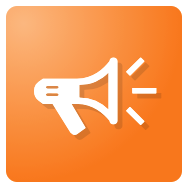 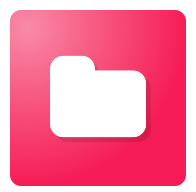 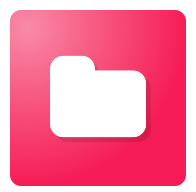 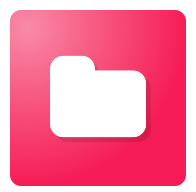 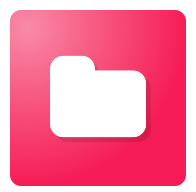 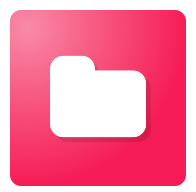 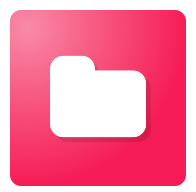 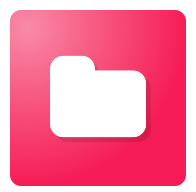 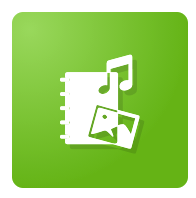 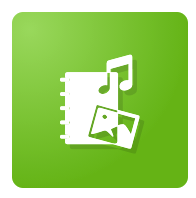 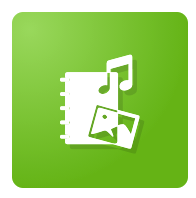 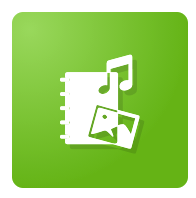 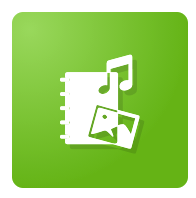 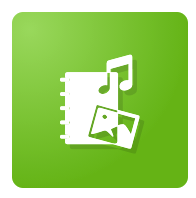 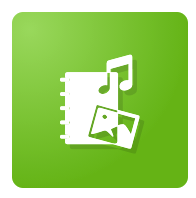 Plateforme normande
Comptes « automatiques » des élèves, parents et enseignants issus de « ONDE »
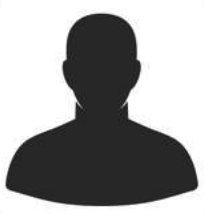 Comptes « manuels » 
(comptes pour les invités)
Que deviennent nos comptes, nos contenus ?
Cas n°1 : les comptes automatiques
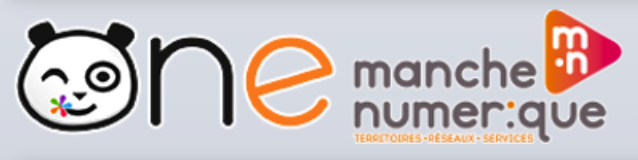 Plateforme publique
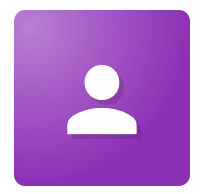 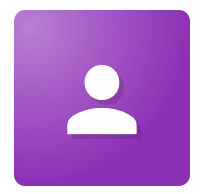 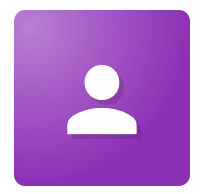 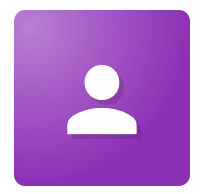 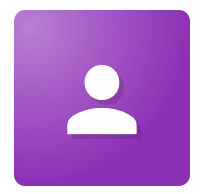 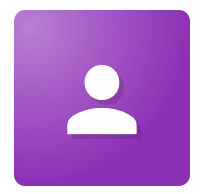 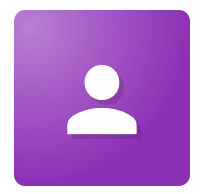 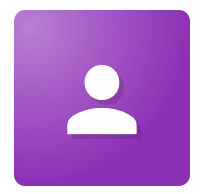 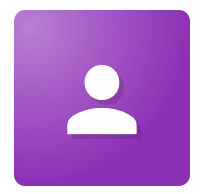 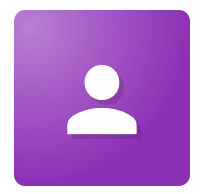 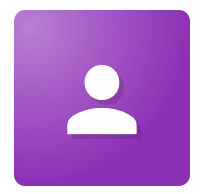 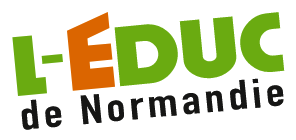 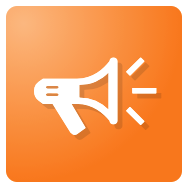 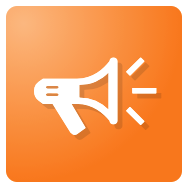 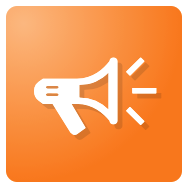 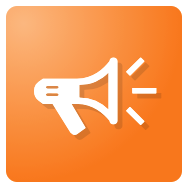 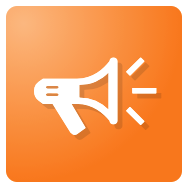 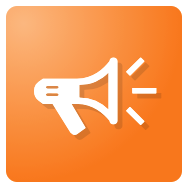 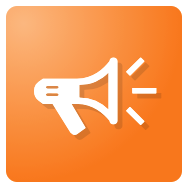 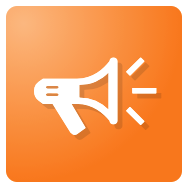 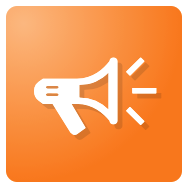 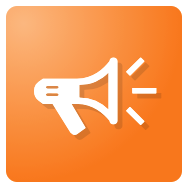 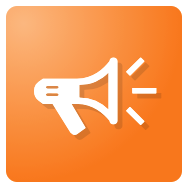 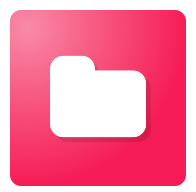 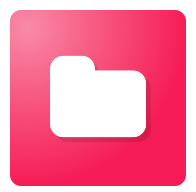 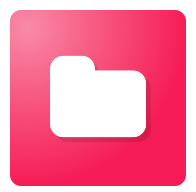 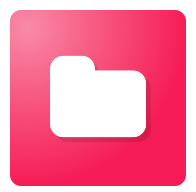 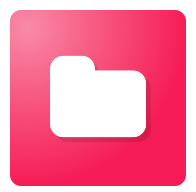 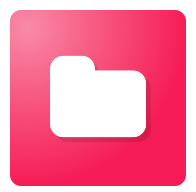 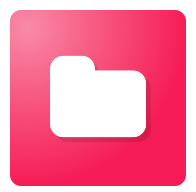 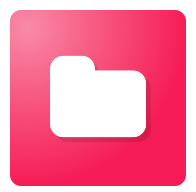 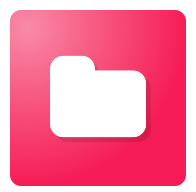 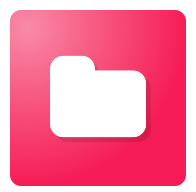 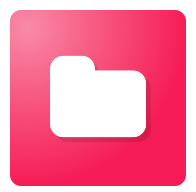 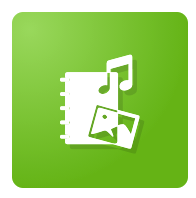 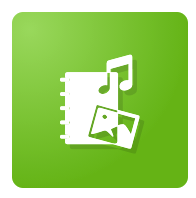 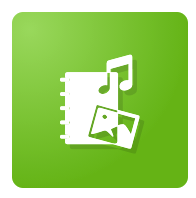 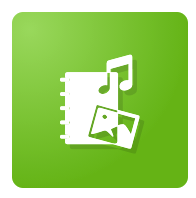 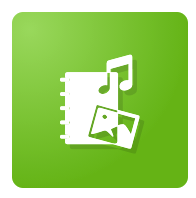 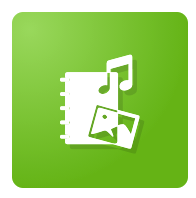 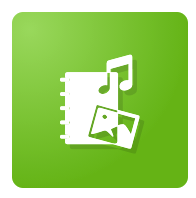 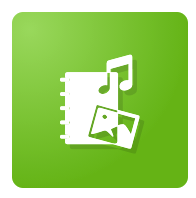 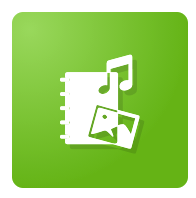 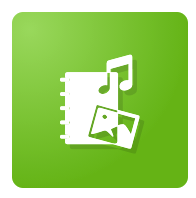 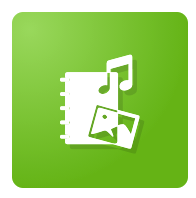 Plateforme normande
2/3 jours après la rentrée
Comptes « automatiques » des élèves, parents et enseignants issus de « ONDE »
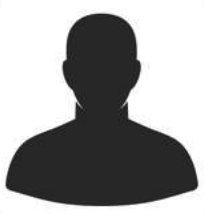 Comptes « manuels » 
(comptes pour les invités)
Que deviennent nos comptes, nos contenus ?
Cas n°1 : les comptes automatiques
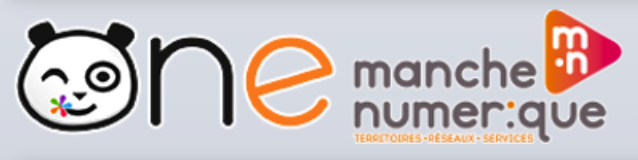 Plateforme publique
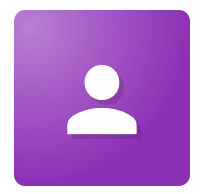 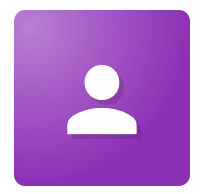 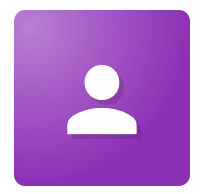 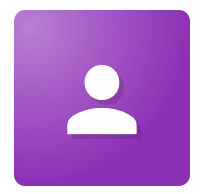 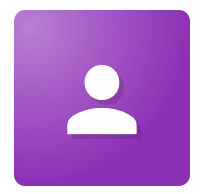 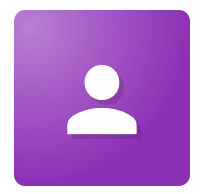 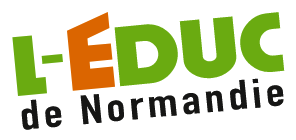 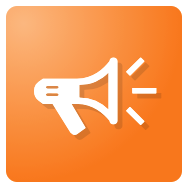 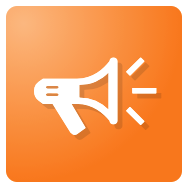 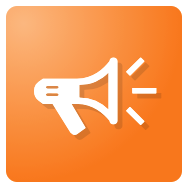 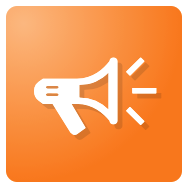 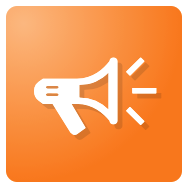 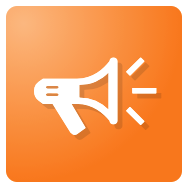 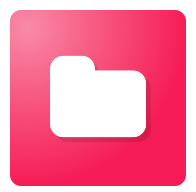 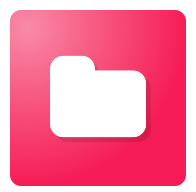 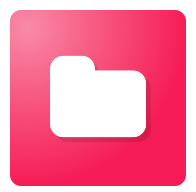 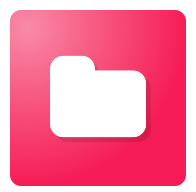 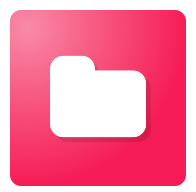 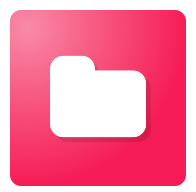 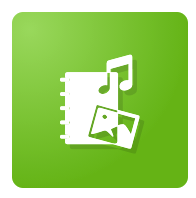 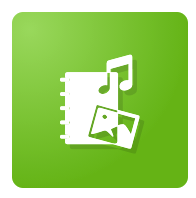 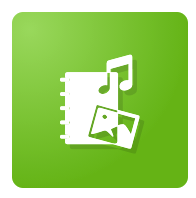 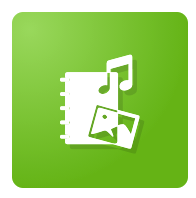 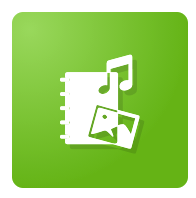 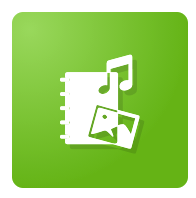 Plateforme normande
PROCÉDURE AUTOMATISÉE, réalisée 2 ou 3 jours après la rentrée
Conservation des identifiants, mots de passe
Possibilité de conserver tout ou partie des contenus
Comptes « automatiques » des élèves, parents et enseignants issus de « ONDE »
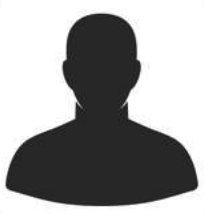 Comptes « manuels » 
(comptes pour les invités)
Que deviennent nos comptes, nos contenus ?
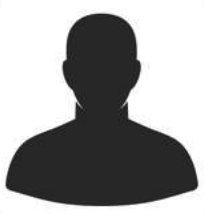 Cas n°2 : les comptes invités
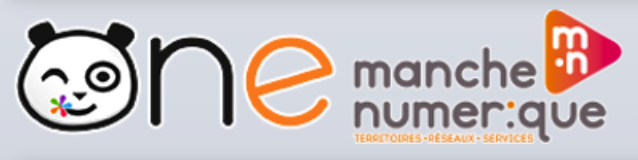 Plateforme publique
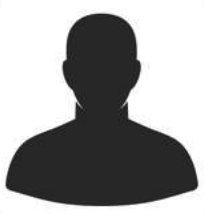 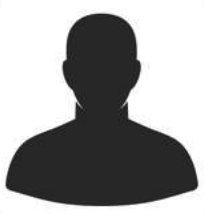 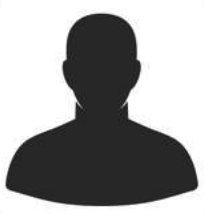 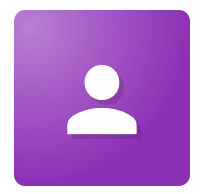 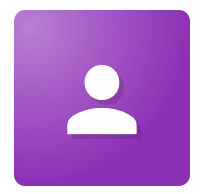 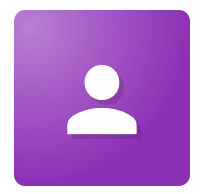 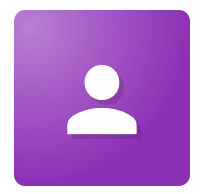 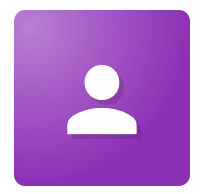 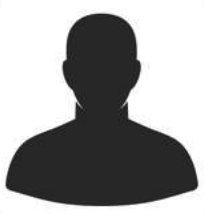 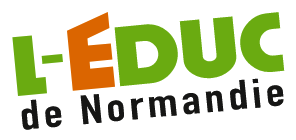 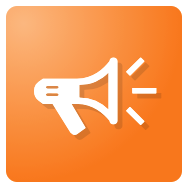 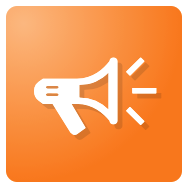 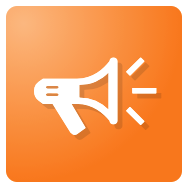 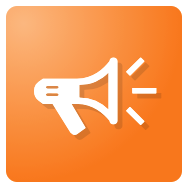 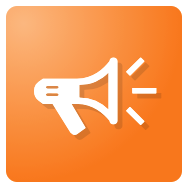 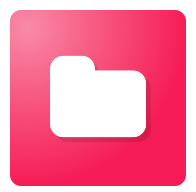 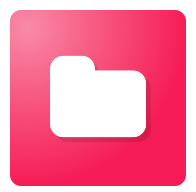 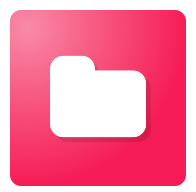 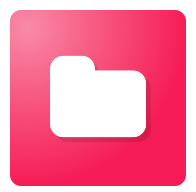 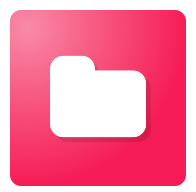 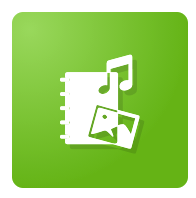 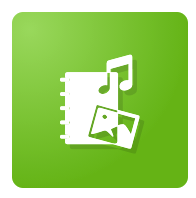 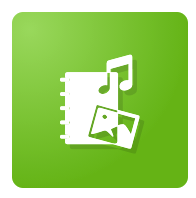 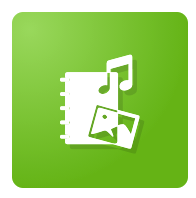 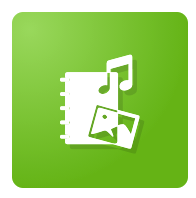 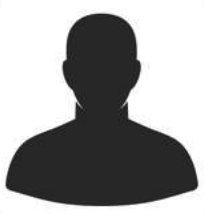 Plateforme normande
Comptes « automatiques » des élèves, parents et enseignants issus de « ONDE »
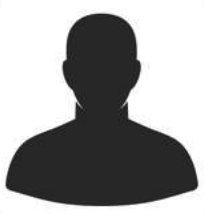 Comptes « manuels » 
(comptes pour les invités)
Que deviennent nos comptes, nos contenus ?
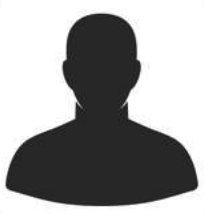 Cas n°2 : les comptes invités
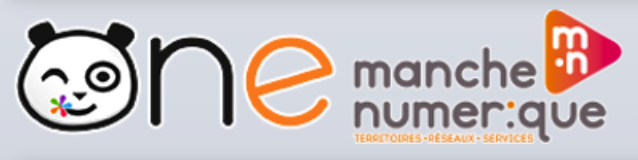 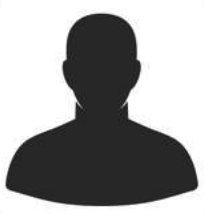 Plateforme publique
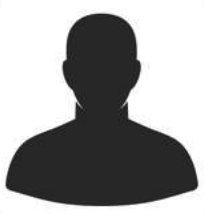 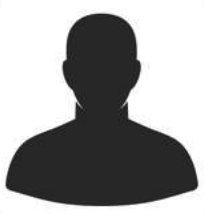 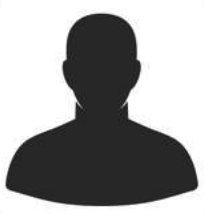 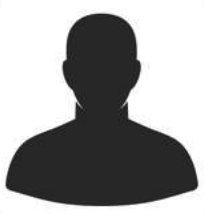 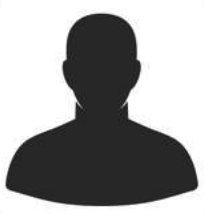 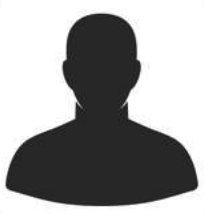 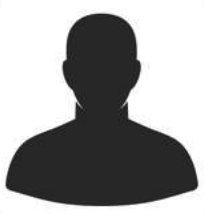 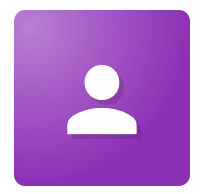 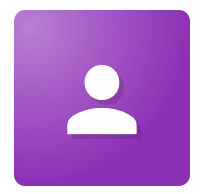 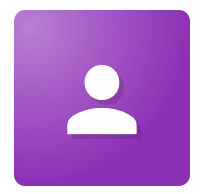 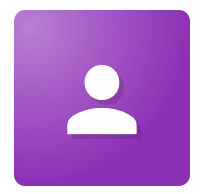 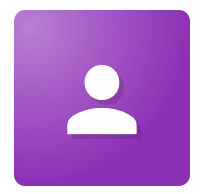 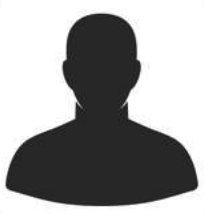 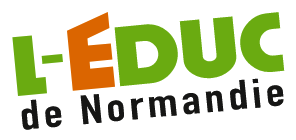 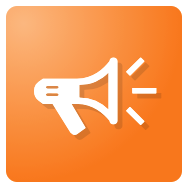 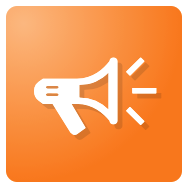 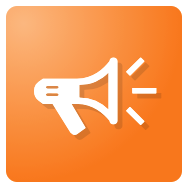 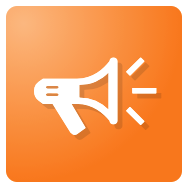 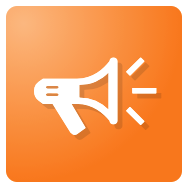 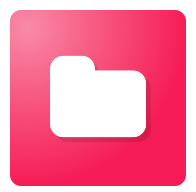 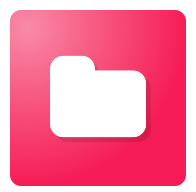 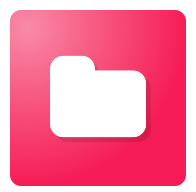 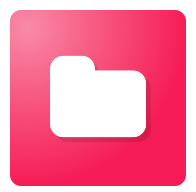 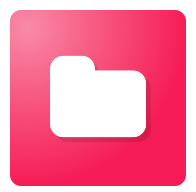 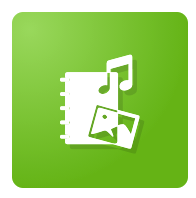 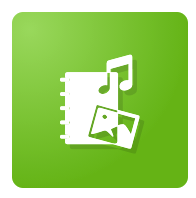 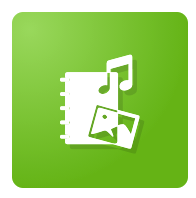 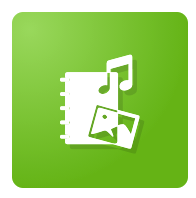 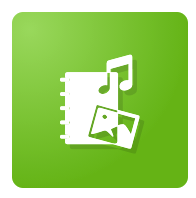 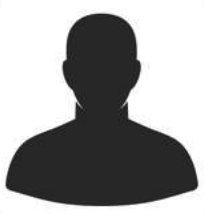 Plateforme normande
❶
❶ Recréer des comptes invités sur L’Educ de Normandie
Comptes « automatiques » des élèves, parents et enseignants issus de « ONDE »
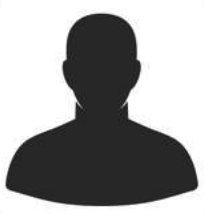 Comptes « manuels » 
(comptes pour les invités)
Que deviennent nos comptes, nos contenus ?
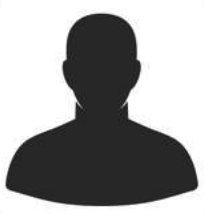 Cas n°2 : les comptes invités
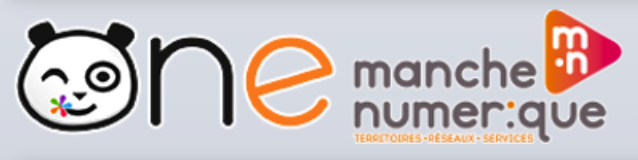 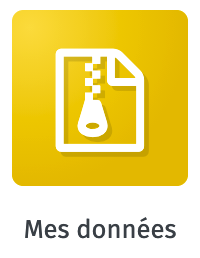 v
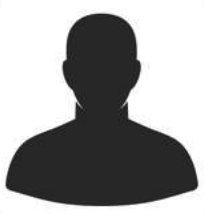 Plateforme publique
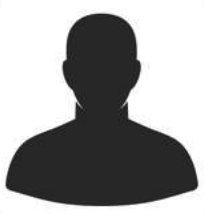 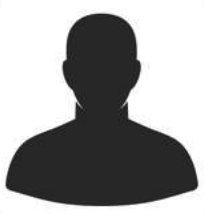 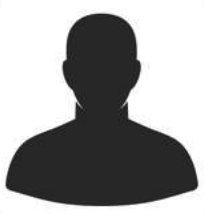 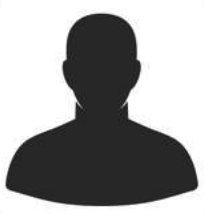 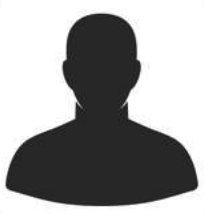 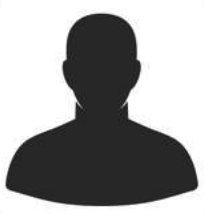 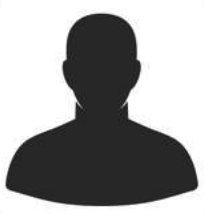 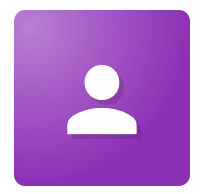 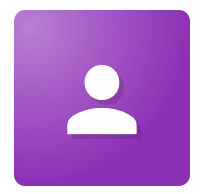 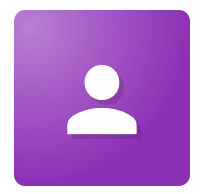 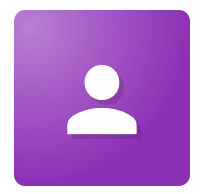 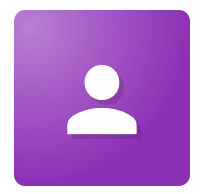 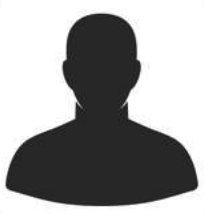 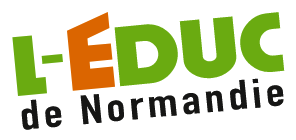 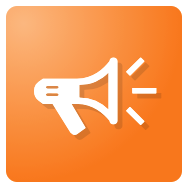 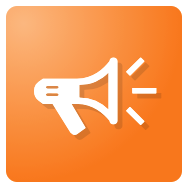 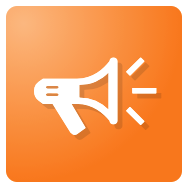 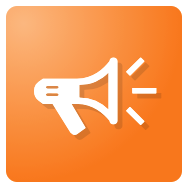 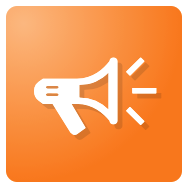 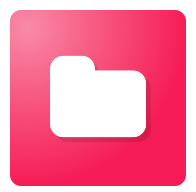 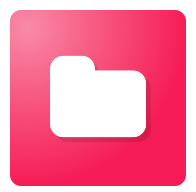 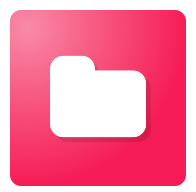 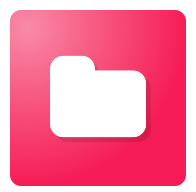 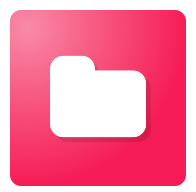 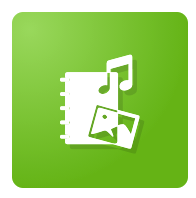 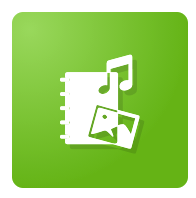 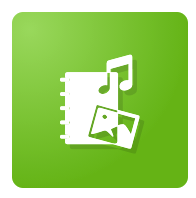 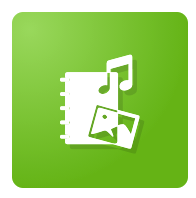 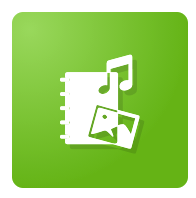 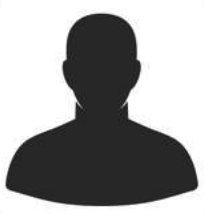 Plateforme normande
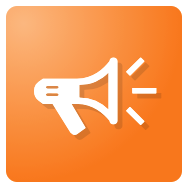 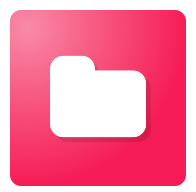 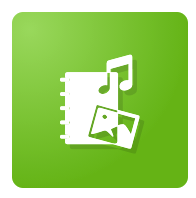 Comptes « automatiques » des élèves, parents et enseignants issus de « ONDE »
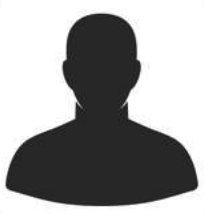 Comptes « manuels » 
(comptes pour les invités)
Que deviennent nos comptes, nos contenus ?
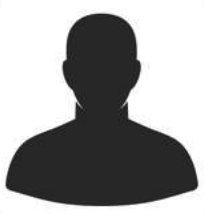 Cas n°2 : les comptes invités
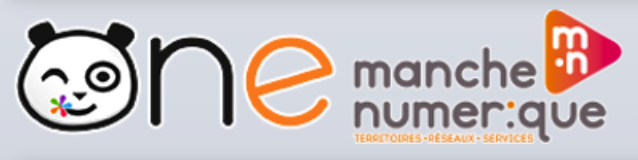 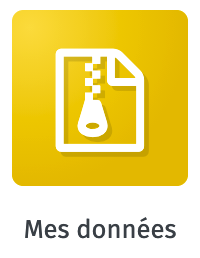 v
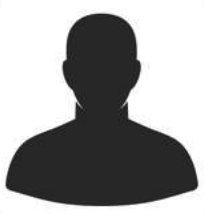 Plateforme publique
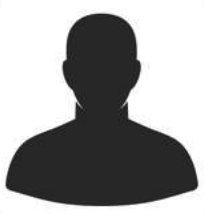 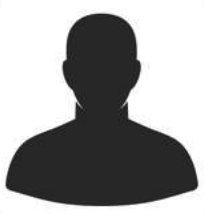 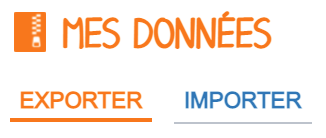 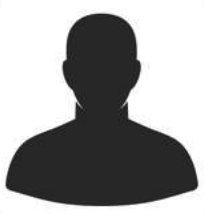 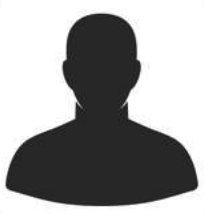 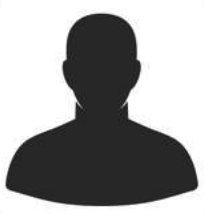 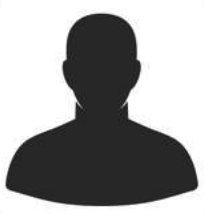 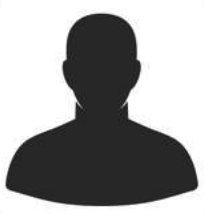 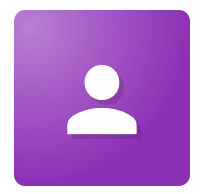 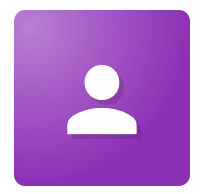 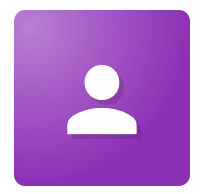 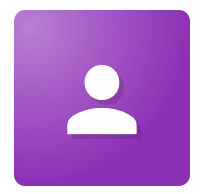 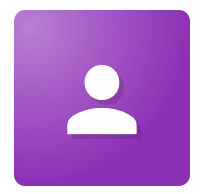 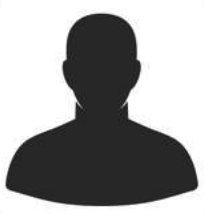 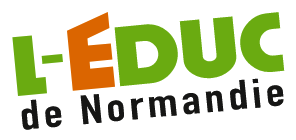 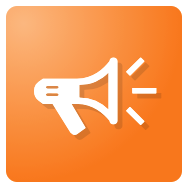 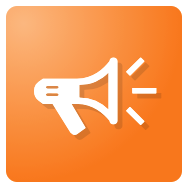 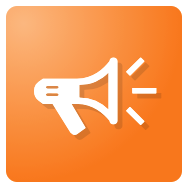 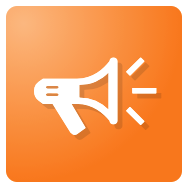 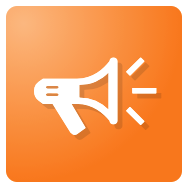 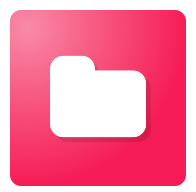 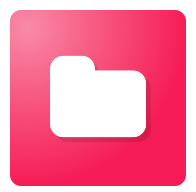 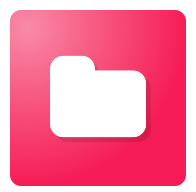 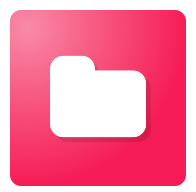 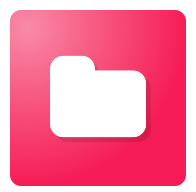 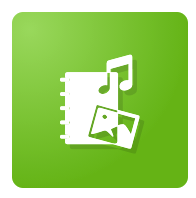 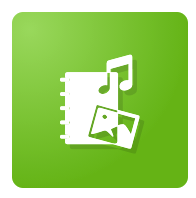 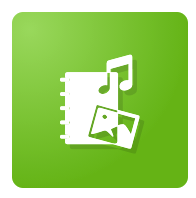 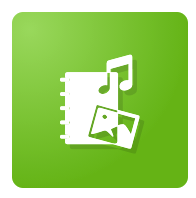 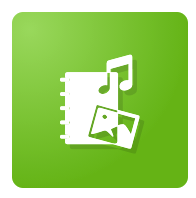 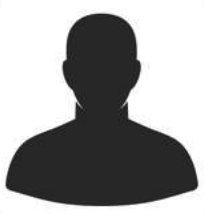 Plateforme normande
v
❶ a. Exporter ses données depuis le compte de l’ancien ENT
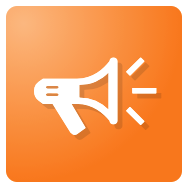 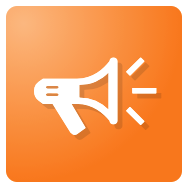 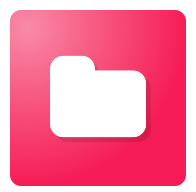 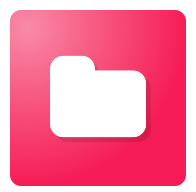 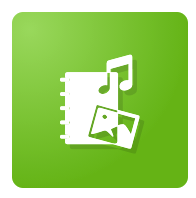 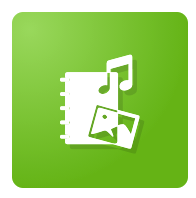 Comptes « automatiques » des élèves, parents et enseignants issus de « ONDE »
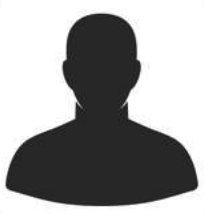 Comptes « manuels » 
(comptes pour les invités)
Que deviennent nos comptes, nos contenus ?
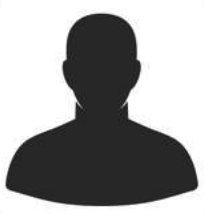 Cas n°2 : les comptes invités
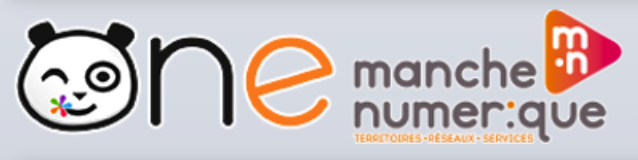 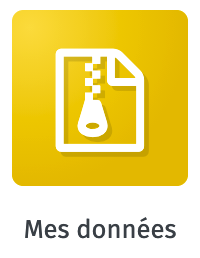 v
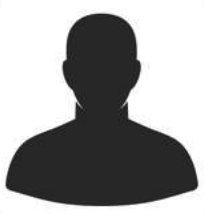 Plateforme publique
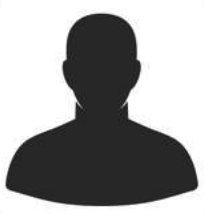 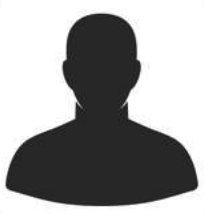 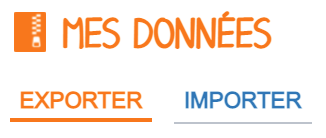 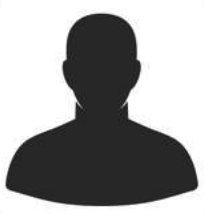 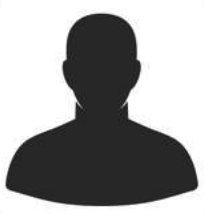 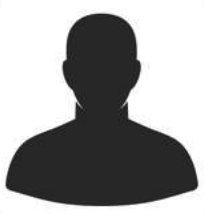 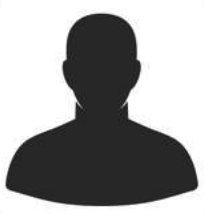 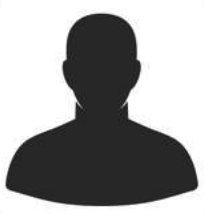 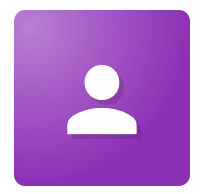 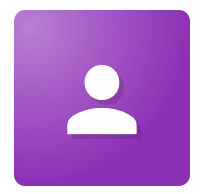 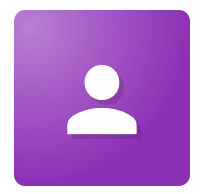 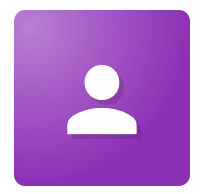 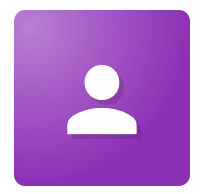 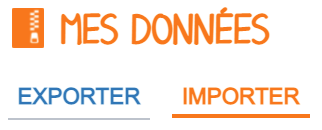 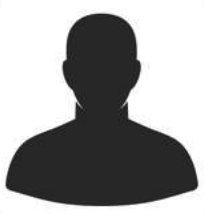 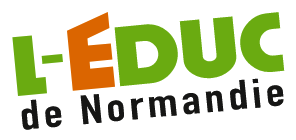 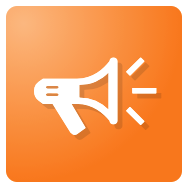 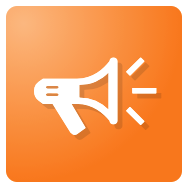 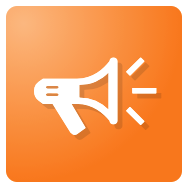 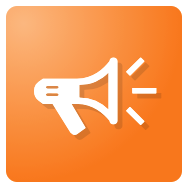 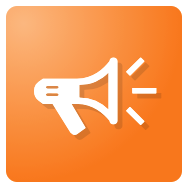 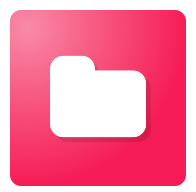 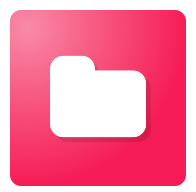 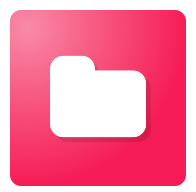 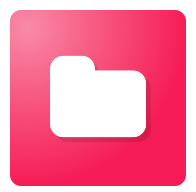 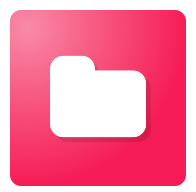 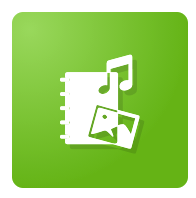 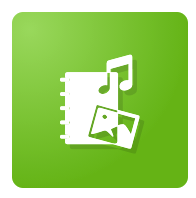 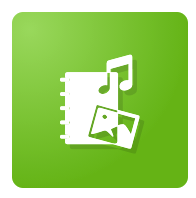 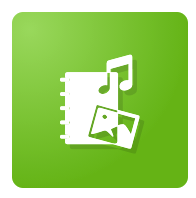 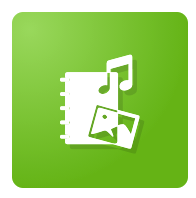 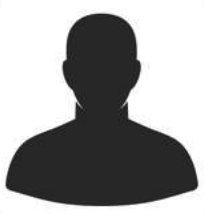 Plateforme normande
v
❶ a. Exporter ses données depuis le compte de l’ancien ENT
        b. Les Importer dans le compte du nouvel ENT
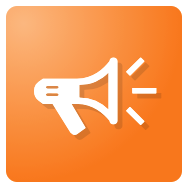 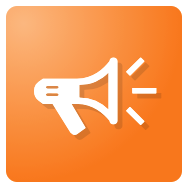 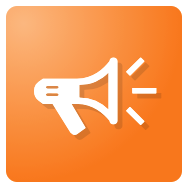 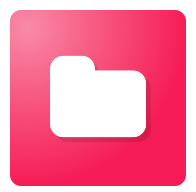 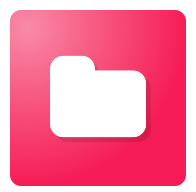 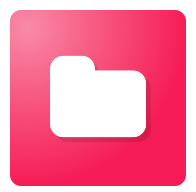 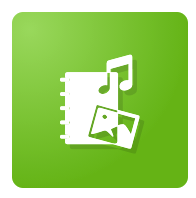 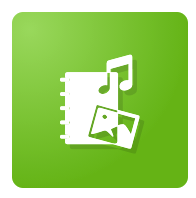 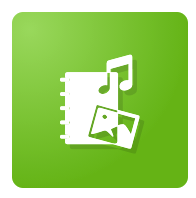 Comptes « automatiques » des élèves, parents et enseignants issus de « ONDE »
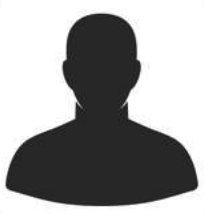 Comptes « manuels » 
(comptes pour les invités)
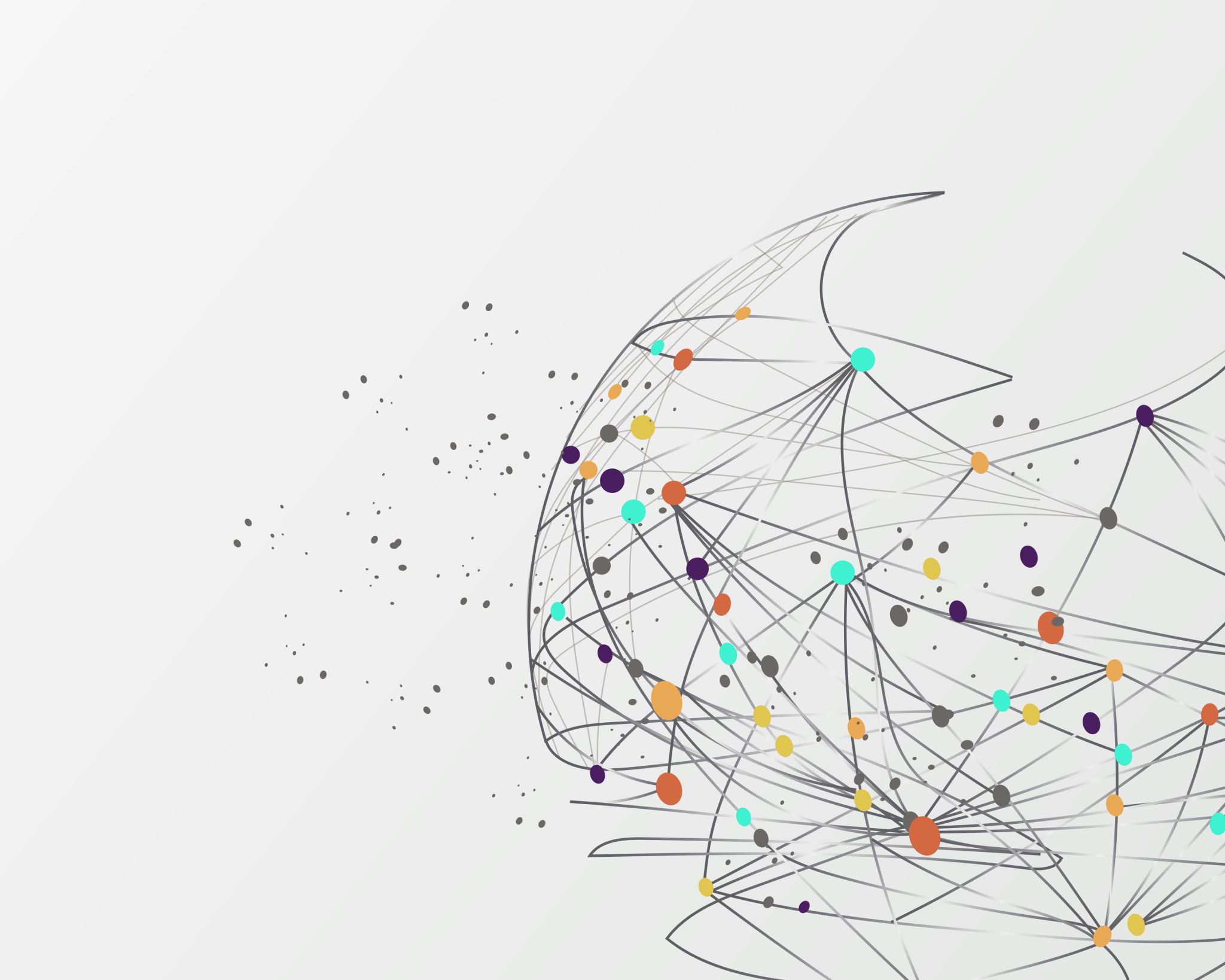 POINTS DE VIGILANCE
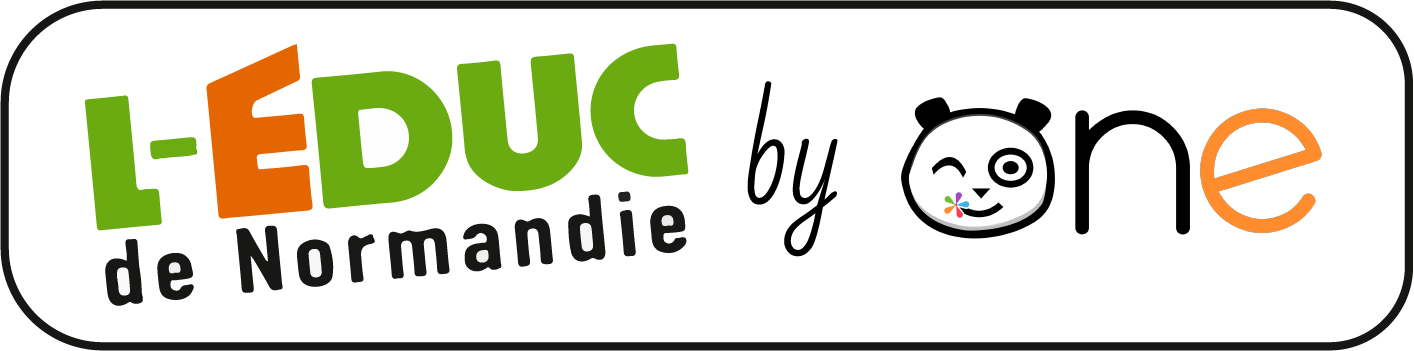 Points de vigilance
La disponibilité du nouvel ENT
Les classes et les comptes seront opérationnelles sur l’Educquelques jours après la rentrée (Bascule ONDE)
Points de vigilance
La disponibilité du nouvel ENT
Les classes et les comptes seront opérationnelles sur l’Educquelques jours après la rentrée (Bascule ONDE)

⚠️ La communication auprès des familles et des utilisateurs externes (ex: la mairie)
Changement d’adresse de connexion
Suppression des comptes « manuels »  - 3 mois pour récupérer ses contenus
Suppression de tous les partages. Au démarrage du nouvel ENT, les contenus ne seront visibles que par leurs créateurs
Suppression des groupes et des favoris de partage
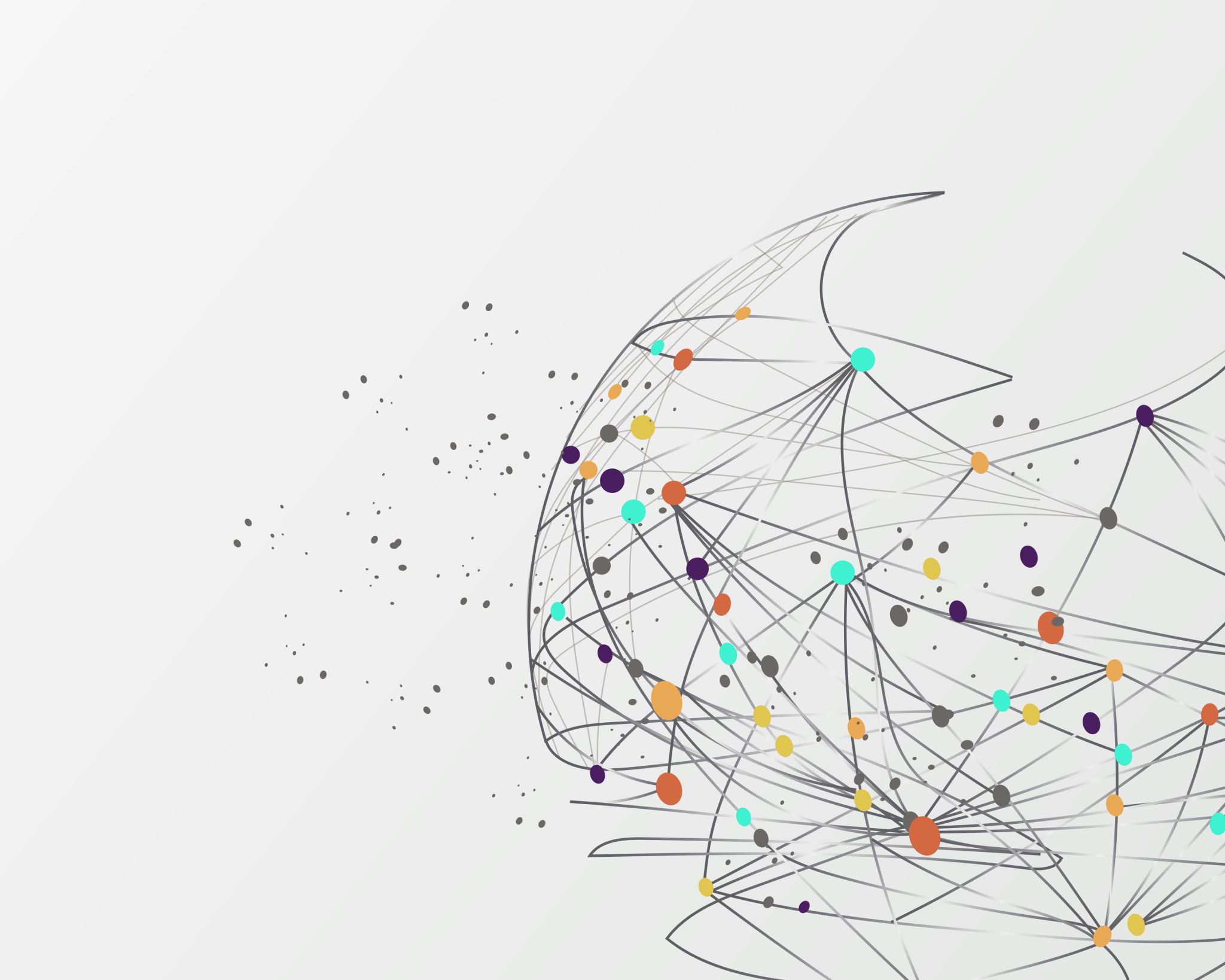 QUESTIONS / RÉPONSES
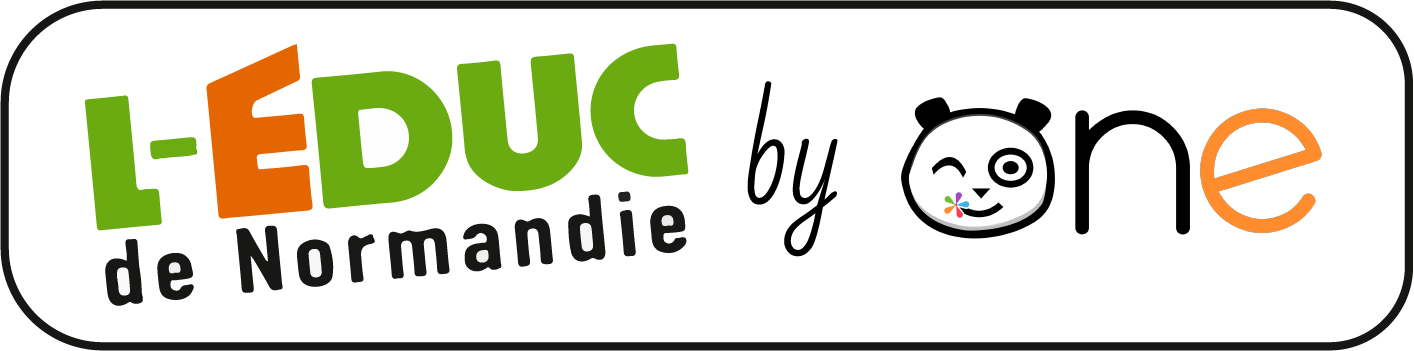